WG4 Future accelerator concepts incl. gg, beam transport Summary
Andrei Seryi
John Adams Institute for Accelerator Science
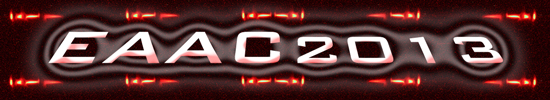 WG4 Program
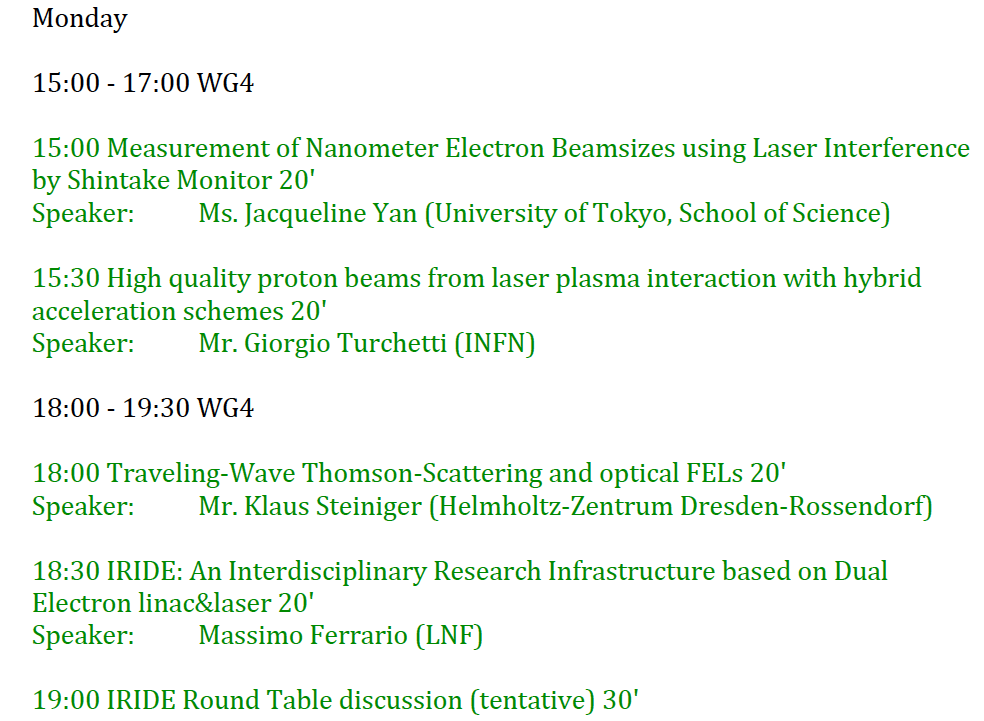 WG4 Program
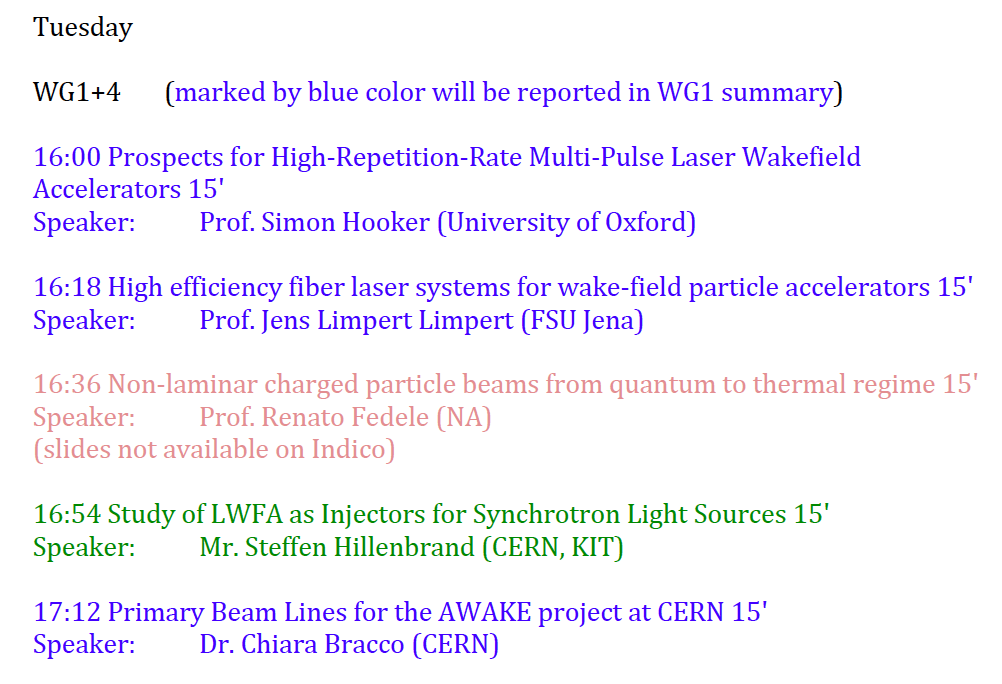 WG4 Program
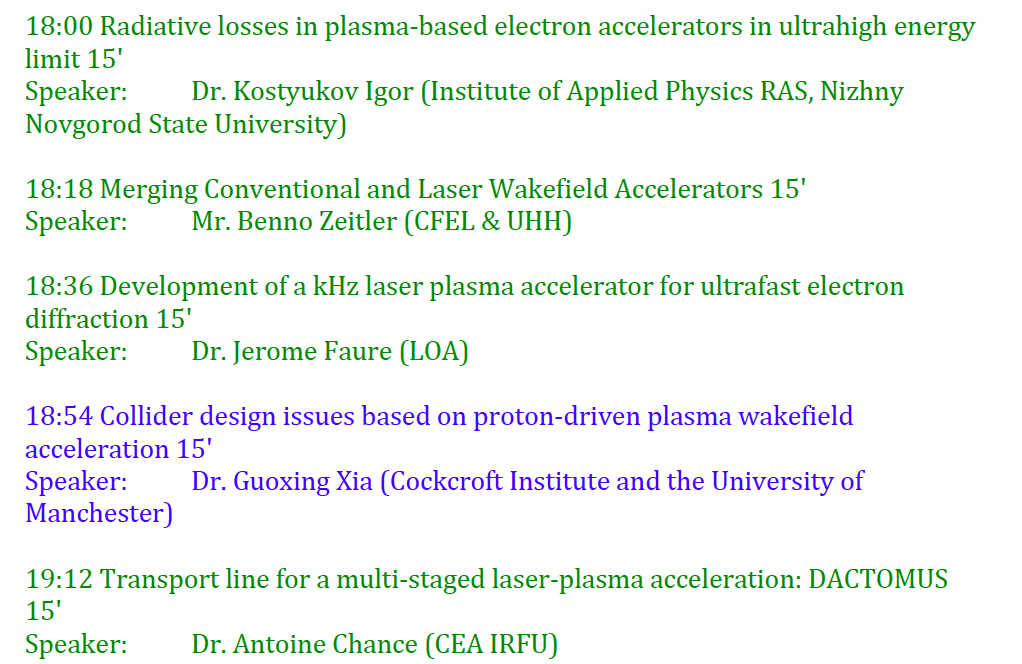 WG4 Program
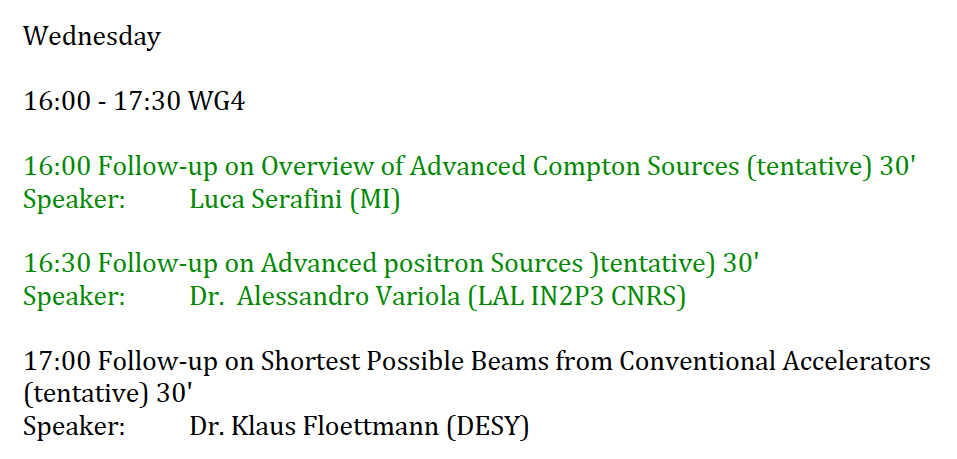 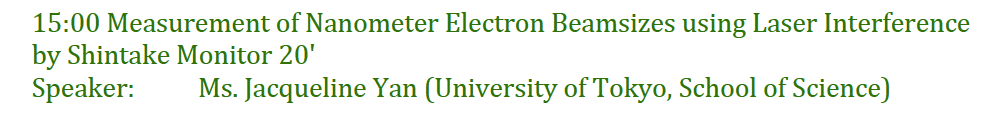 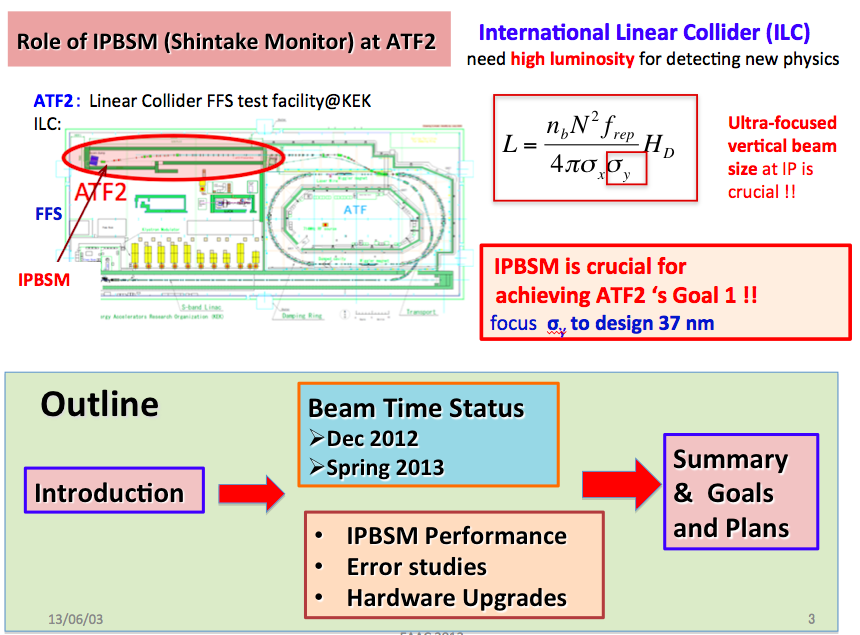 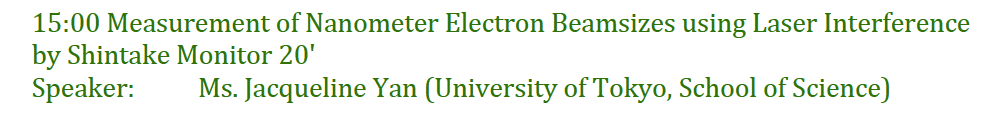 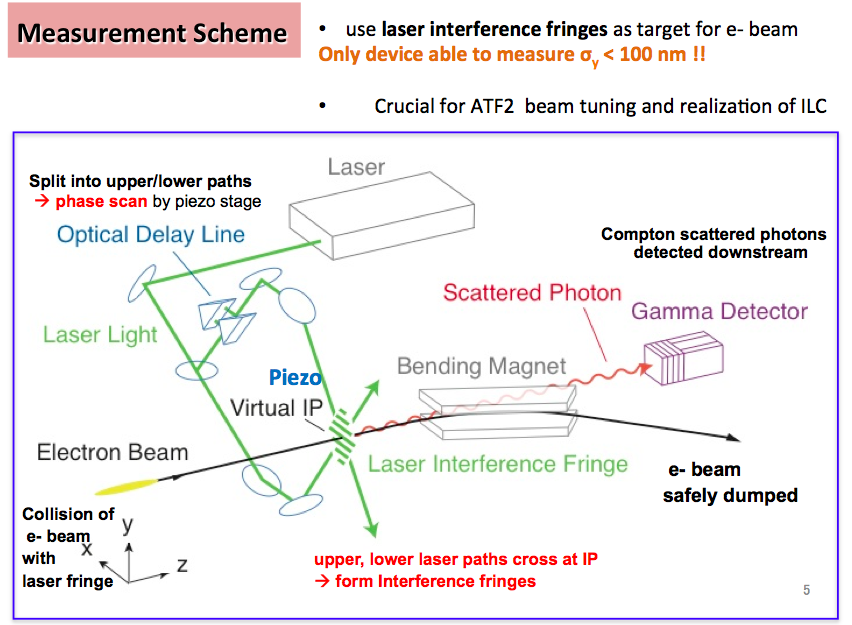 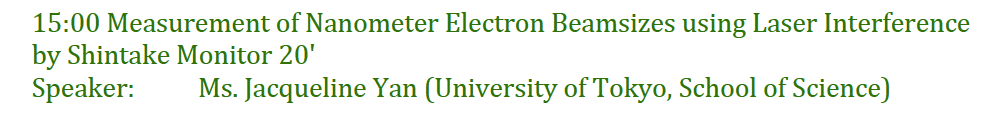 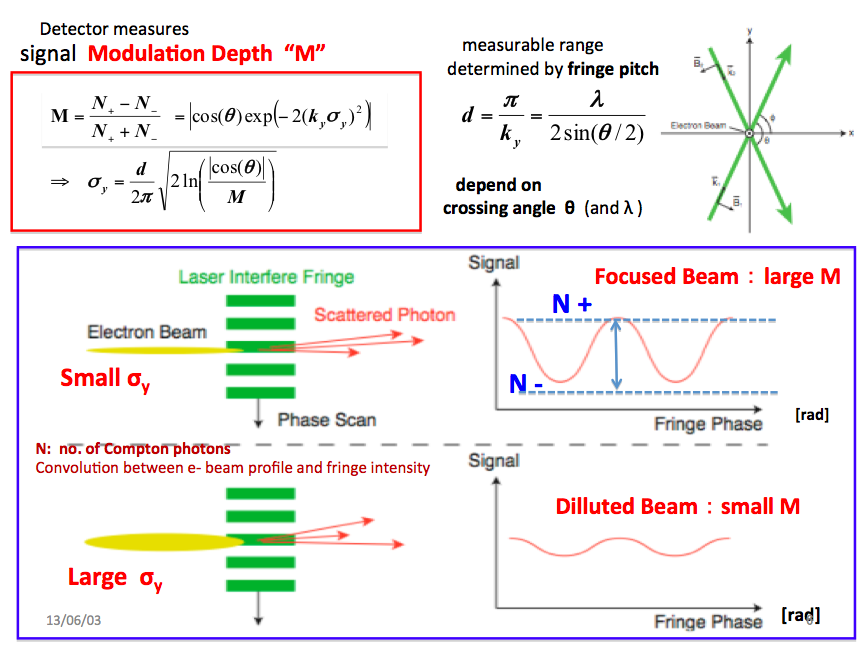 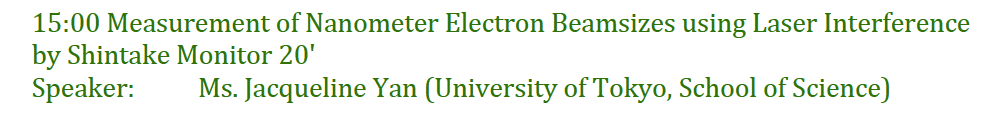 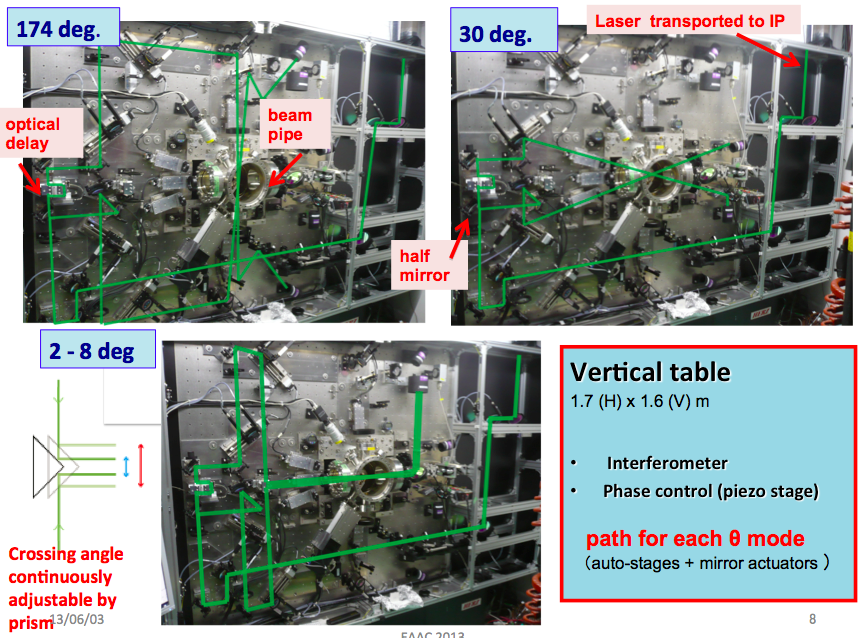 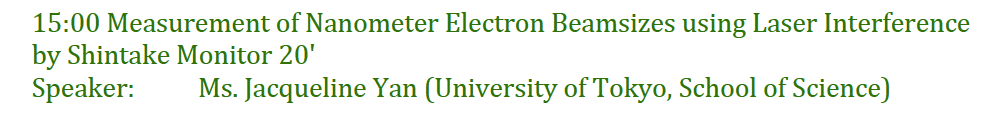 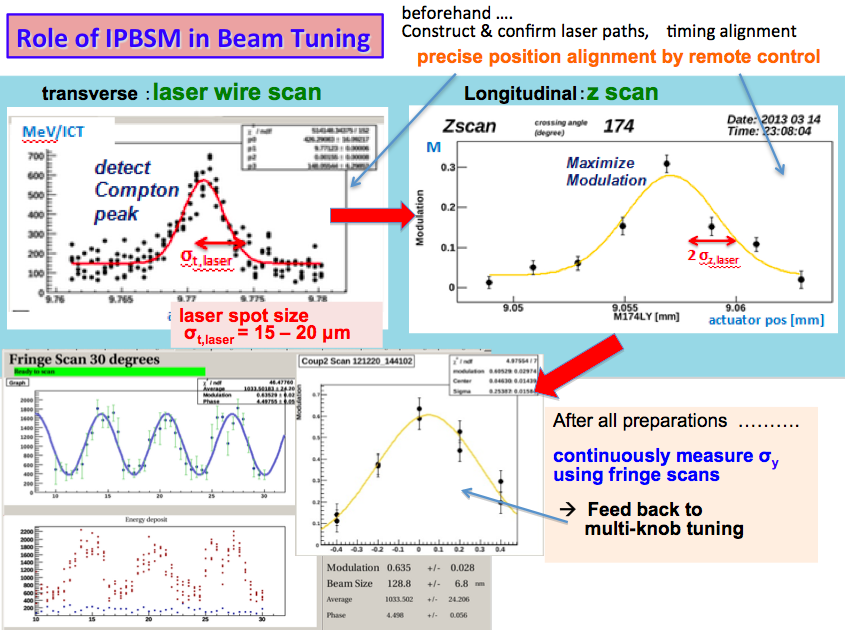 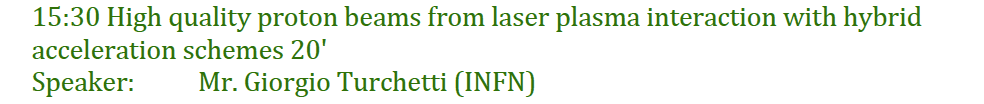 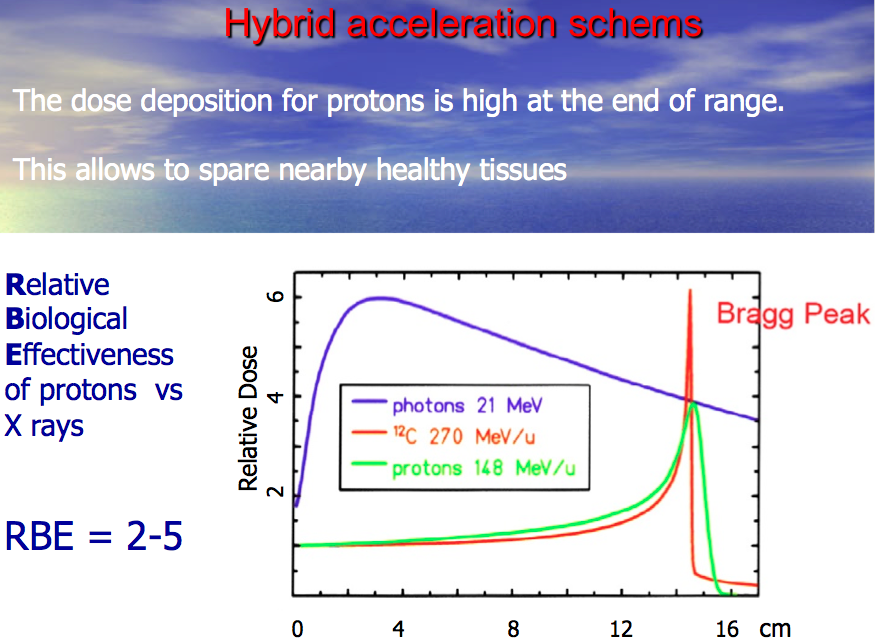 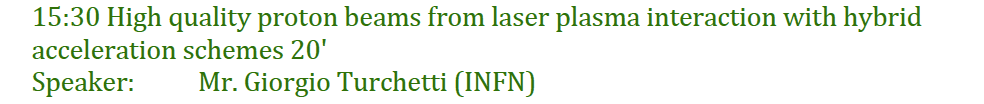 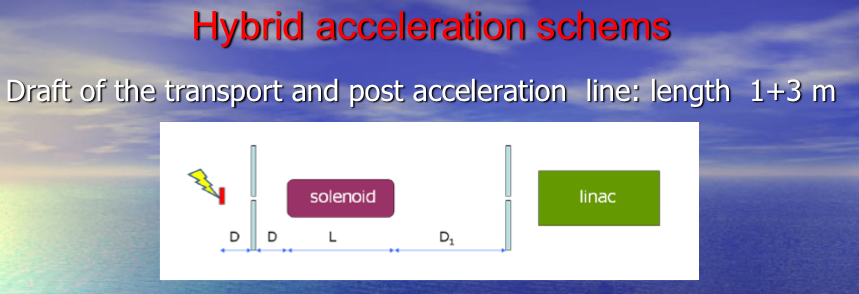 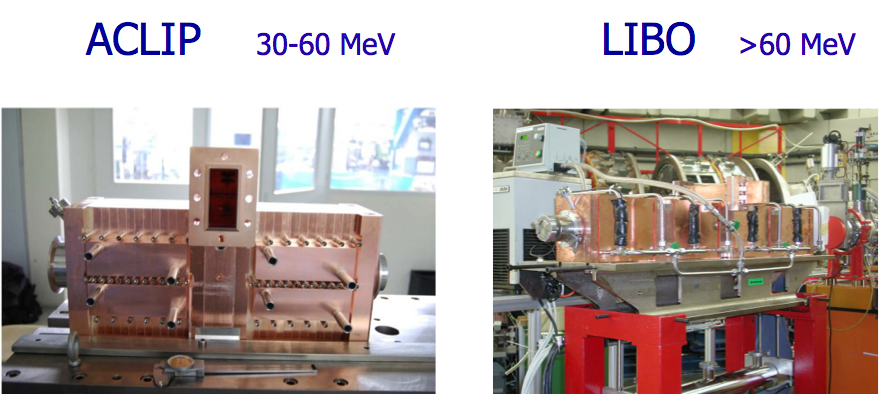 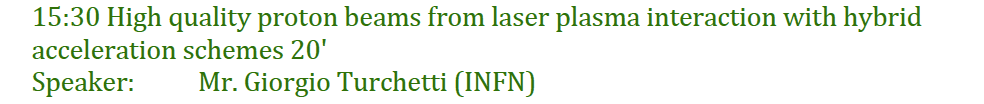 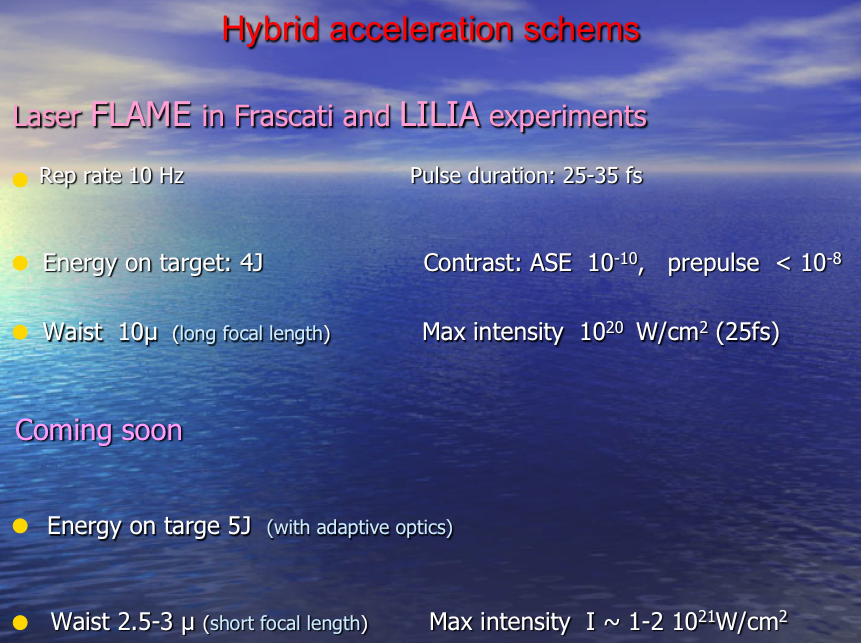 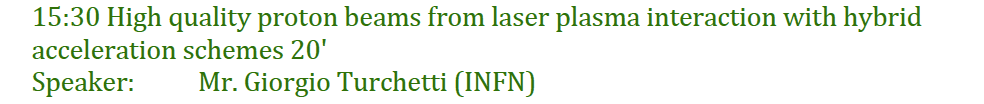 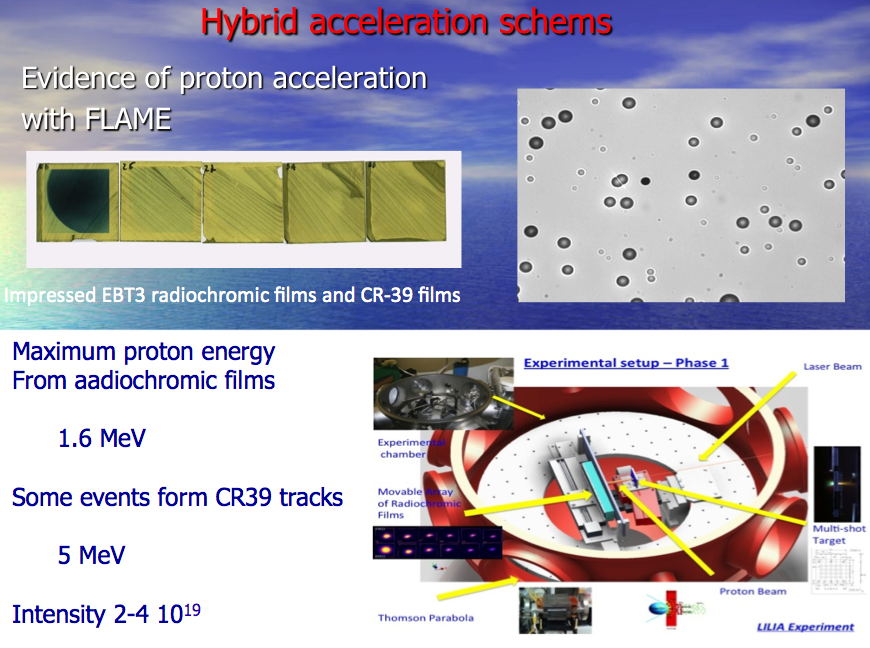 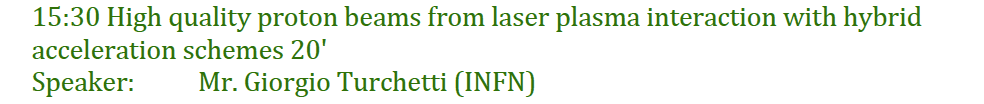 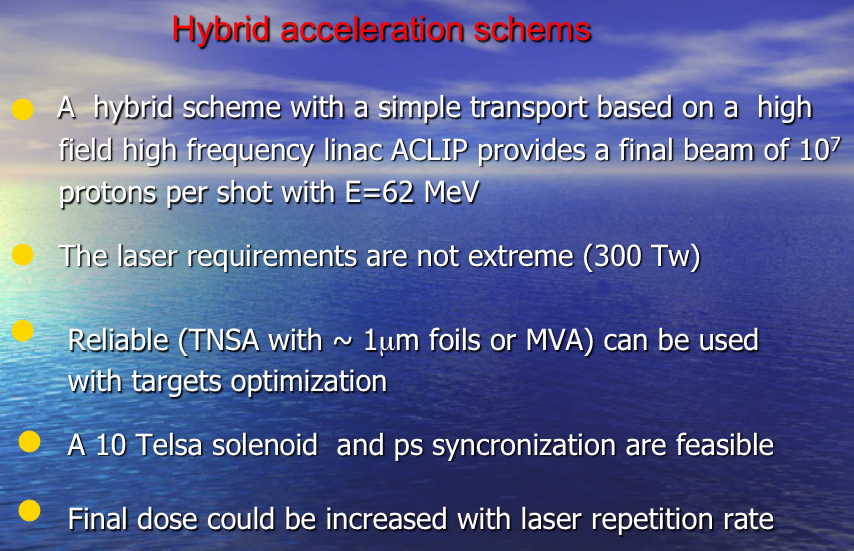 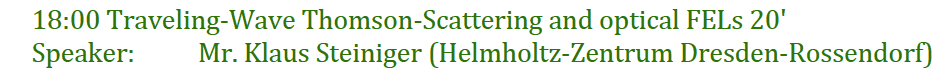 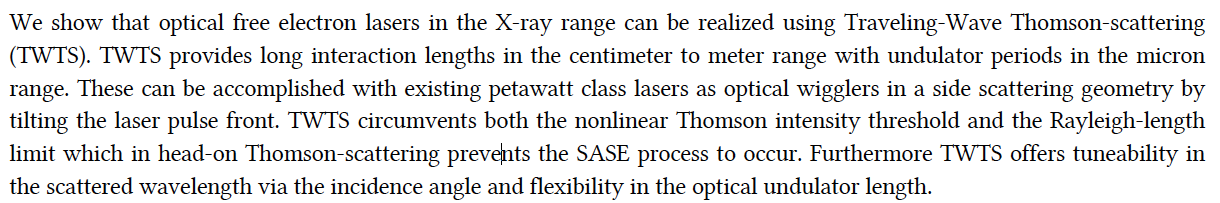 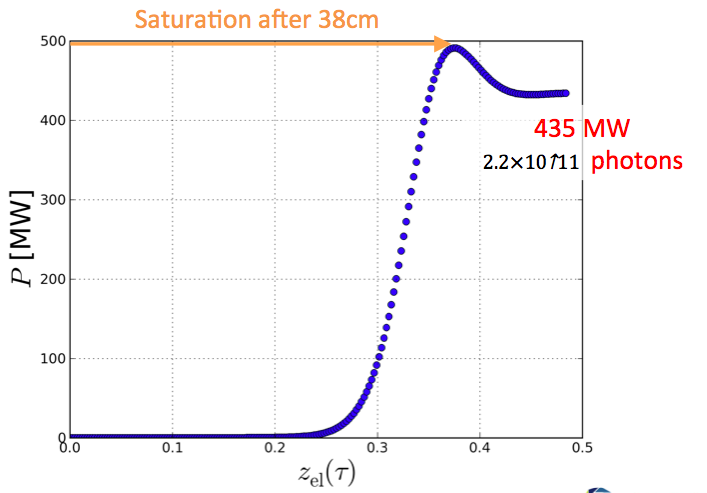 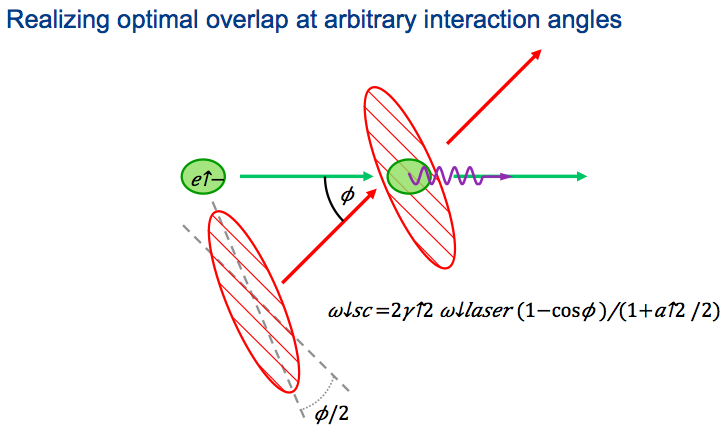 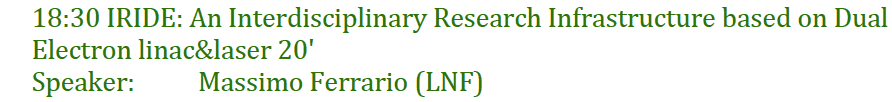 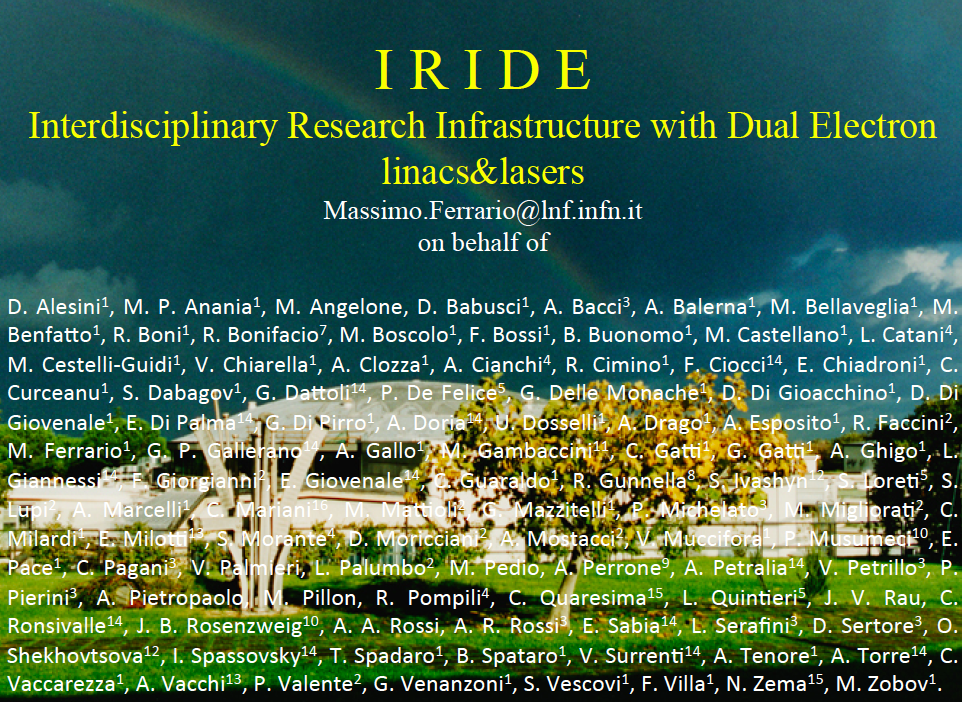 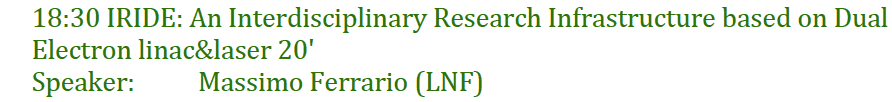 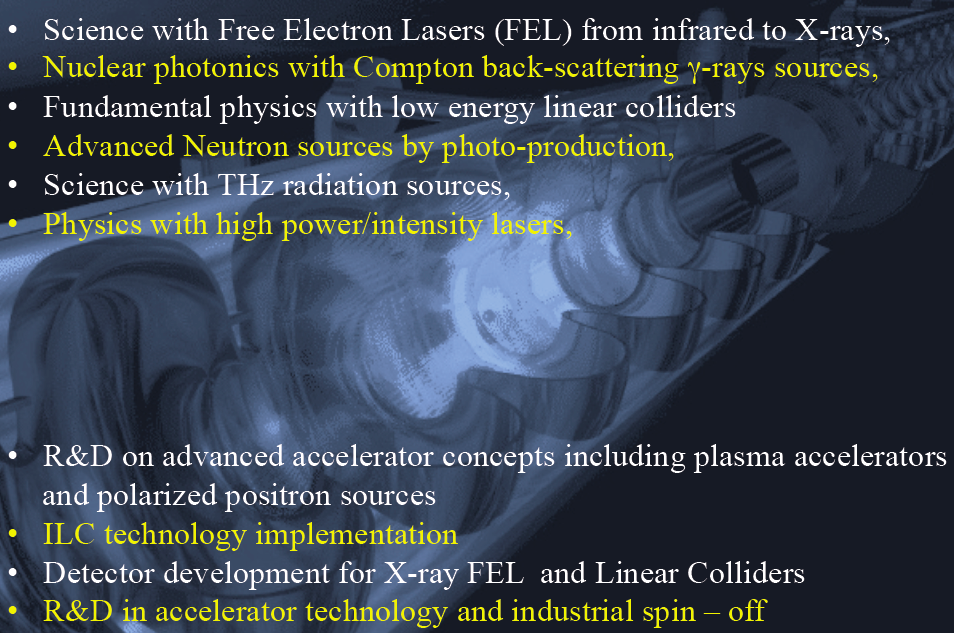 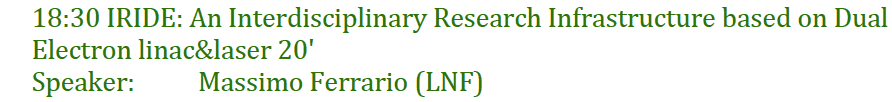 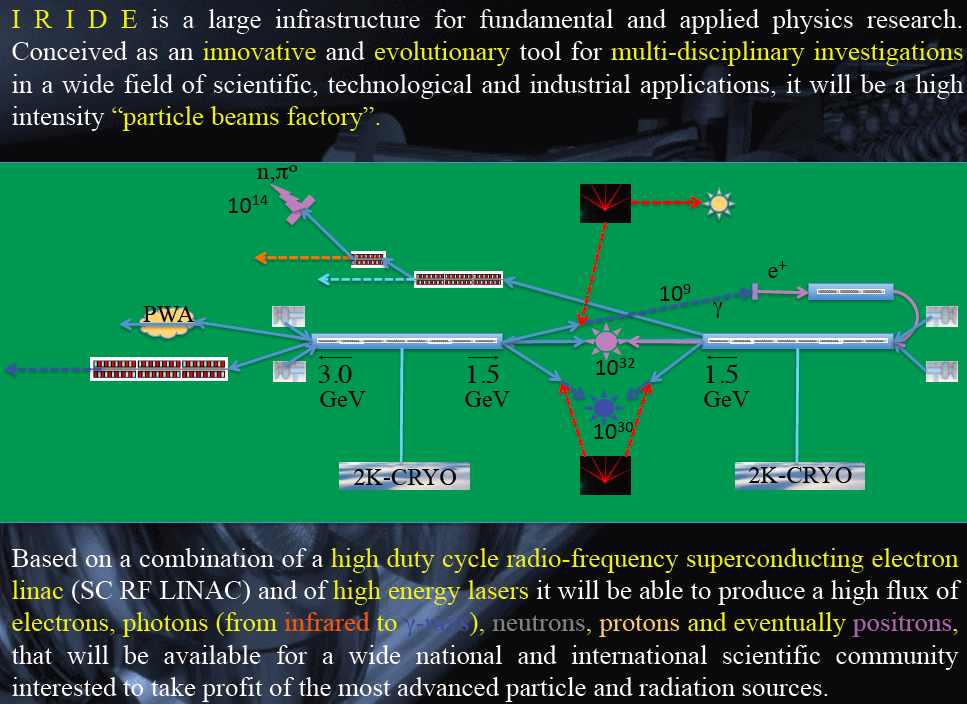 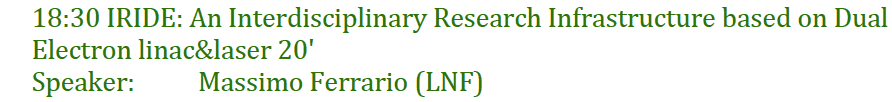 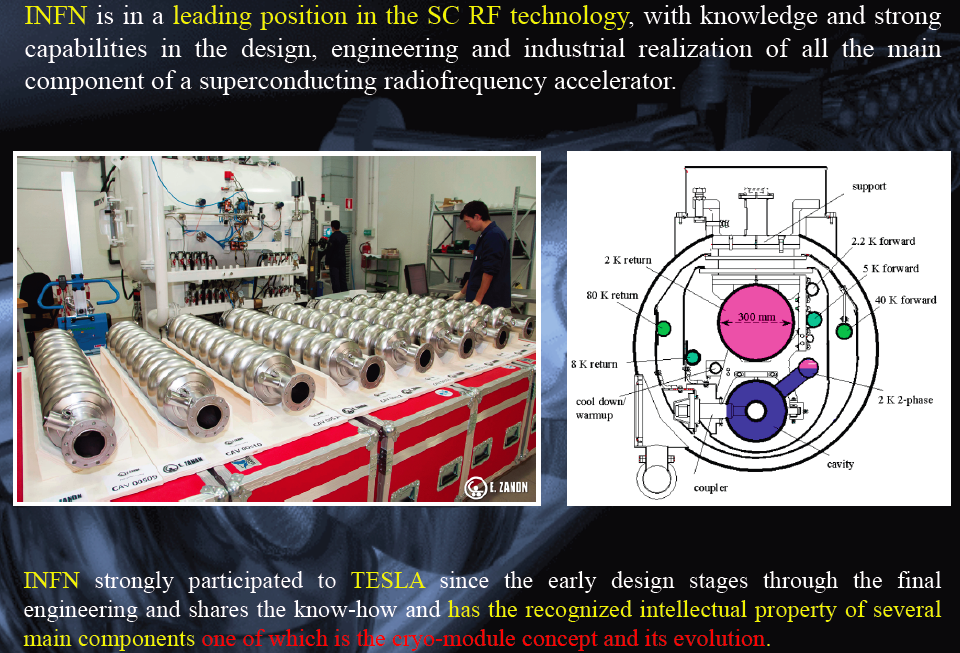 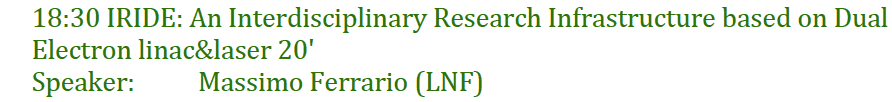 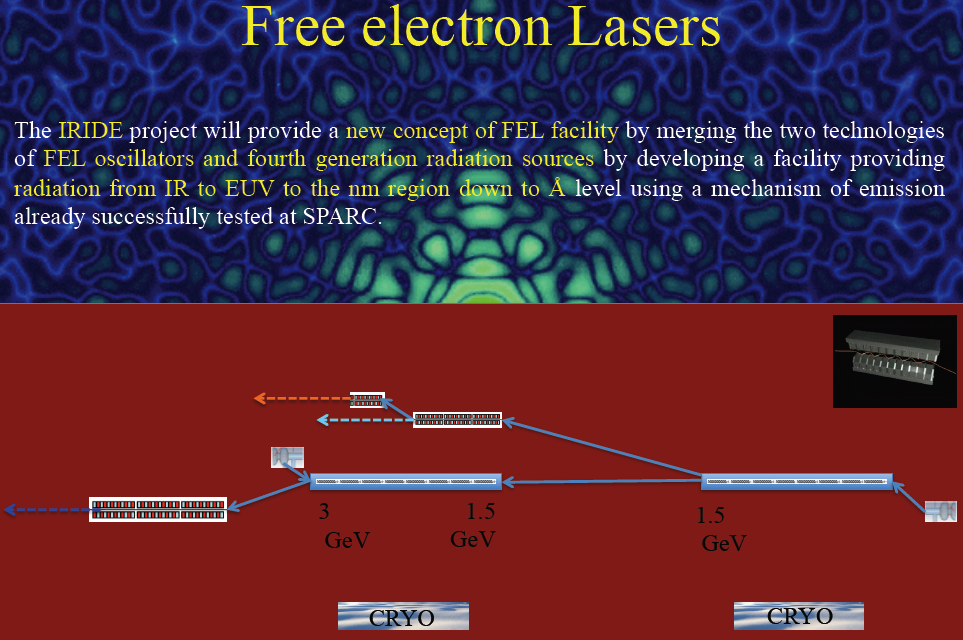 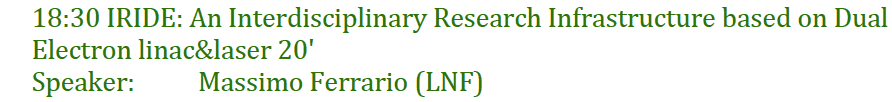 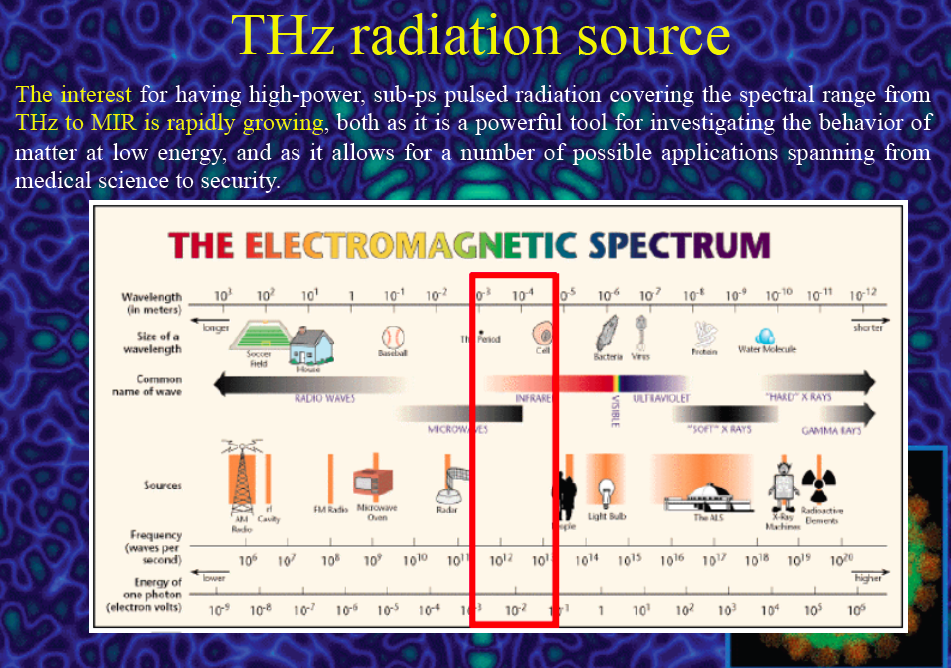 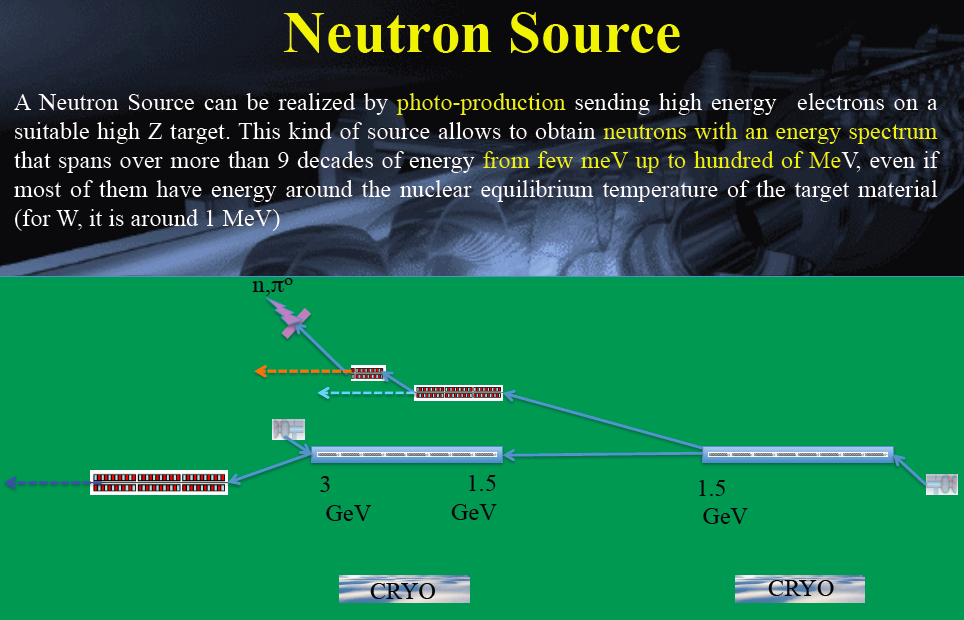 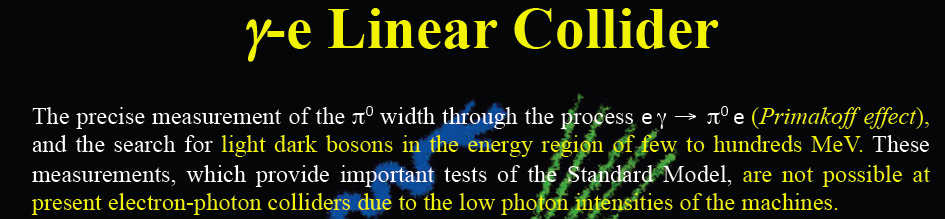 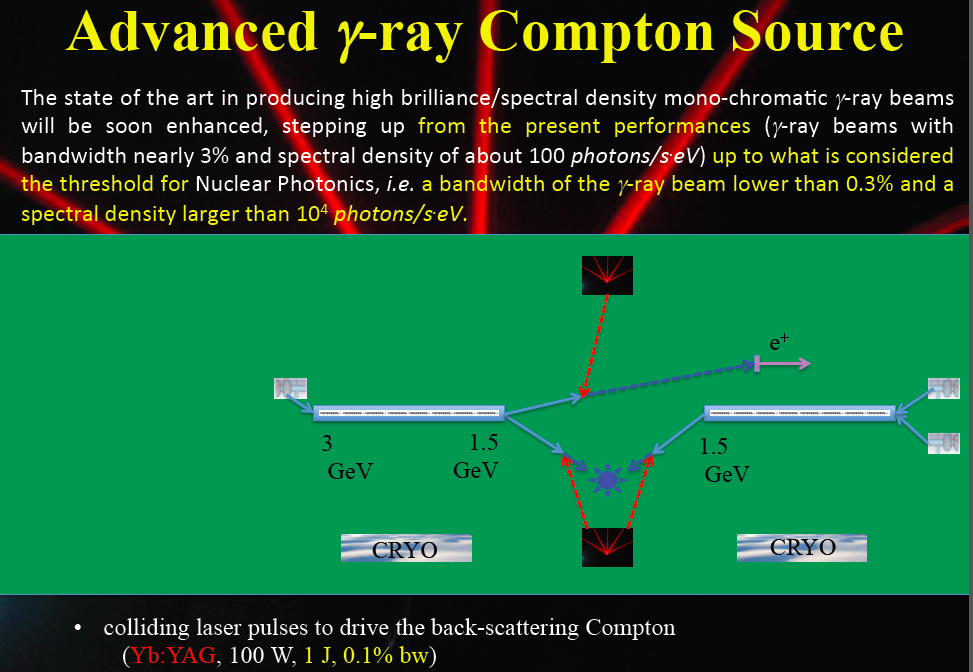 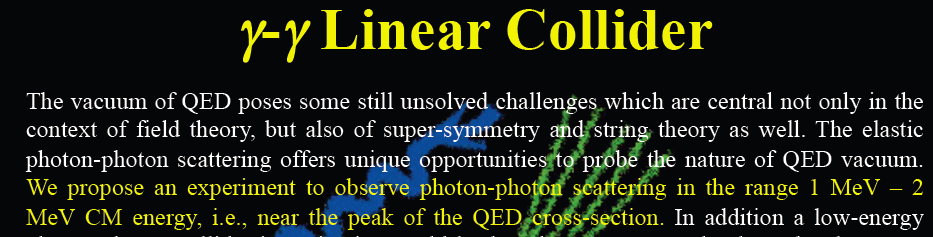 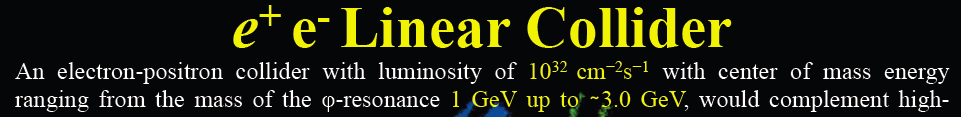 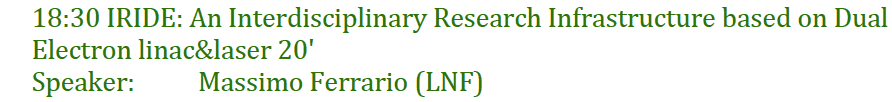 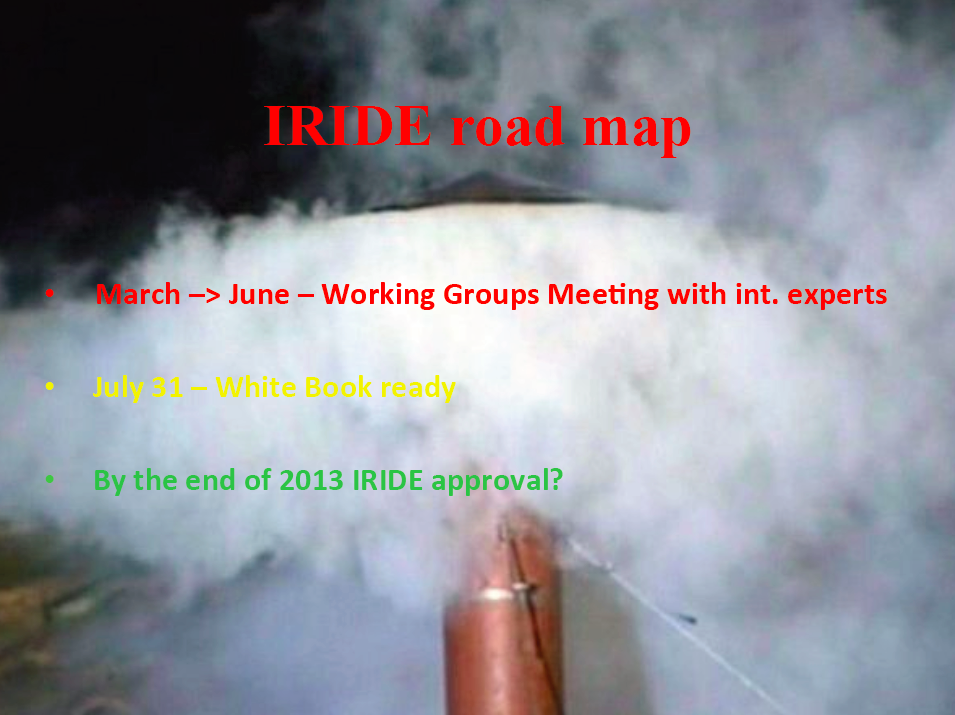 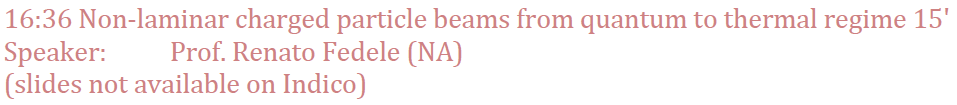 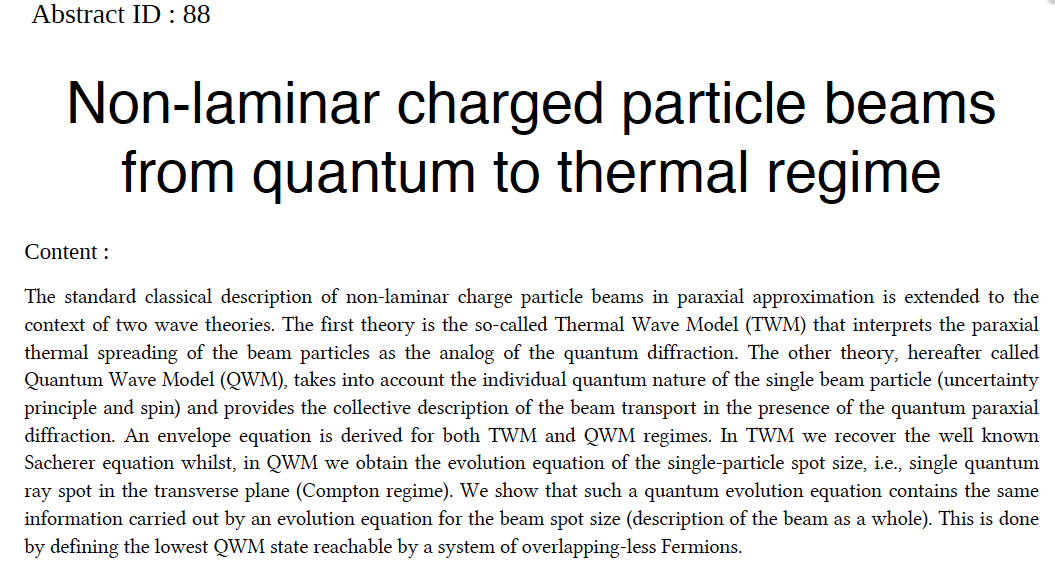 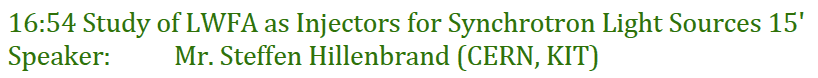 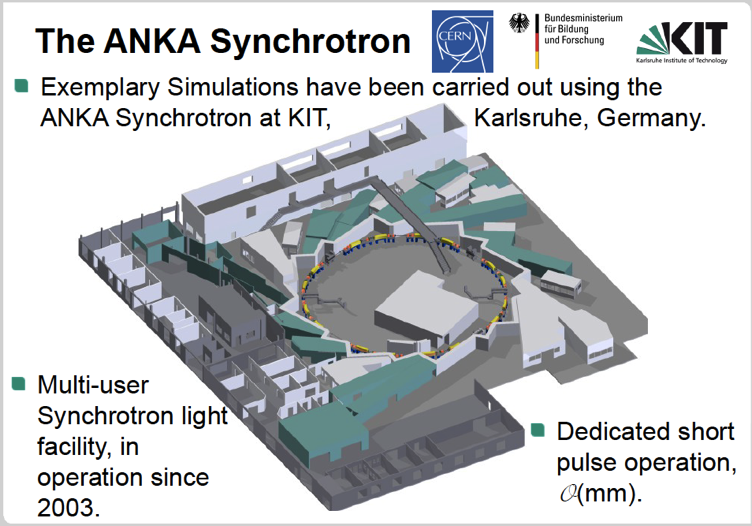 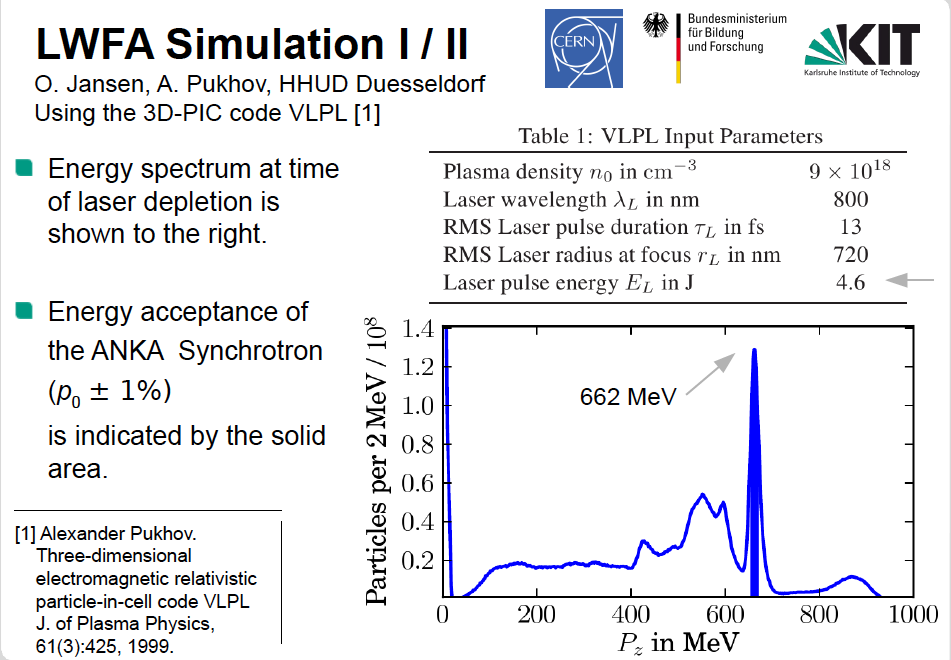 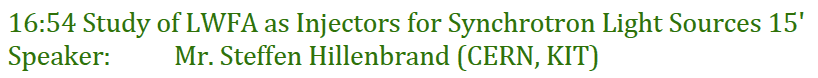 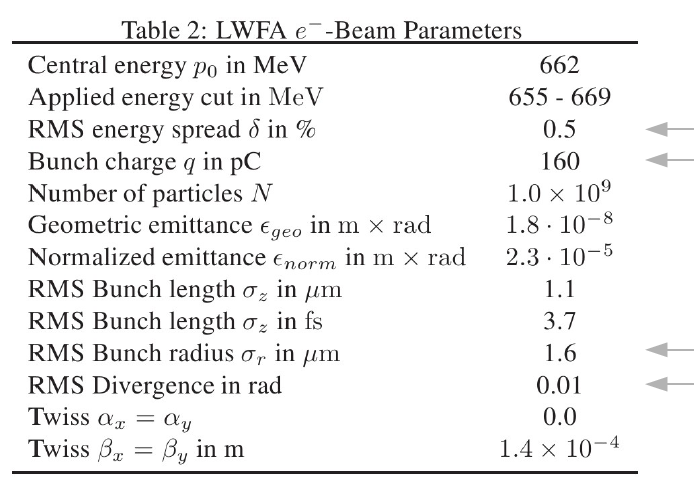 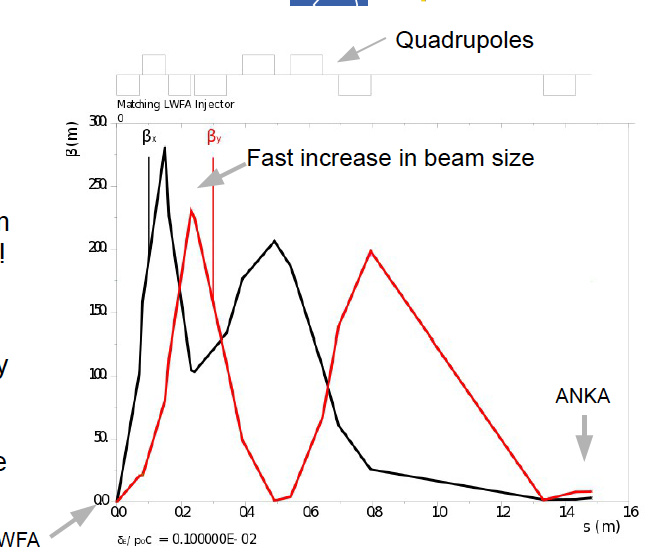 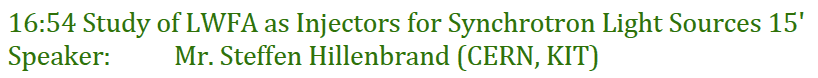 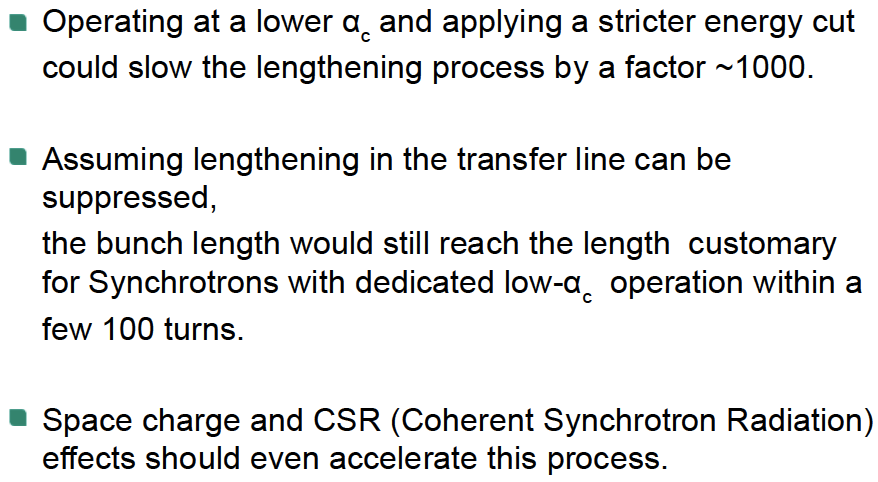 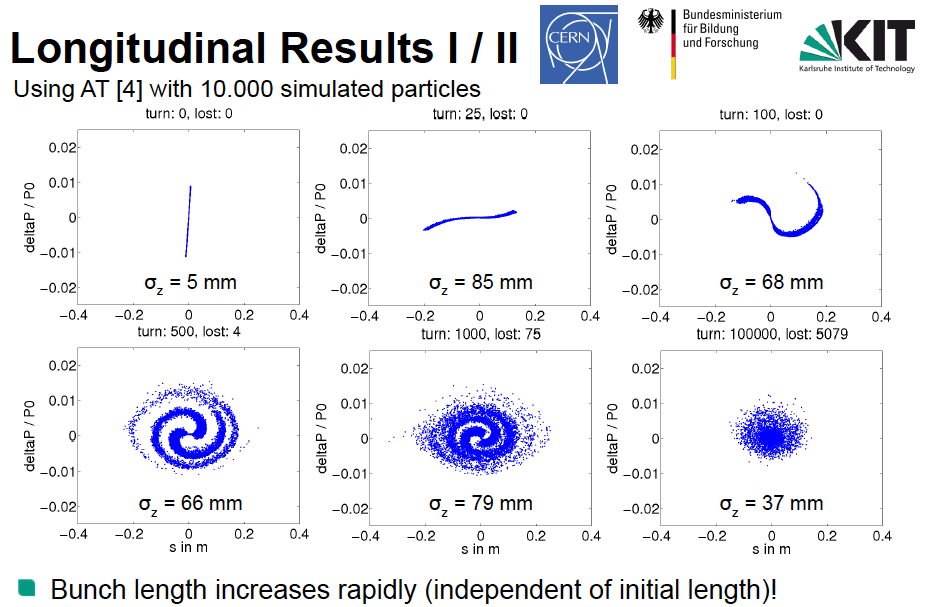 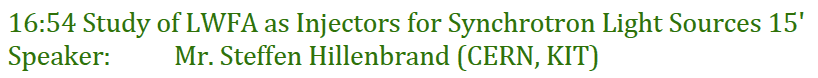 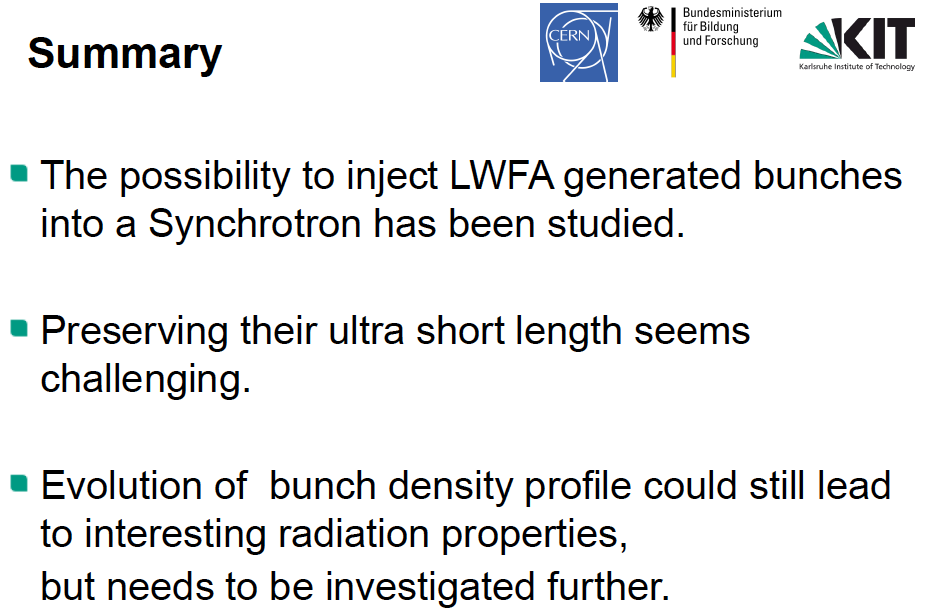 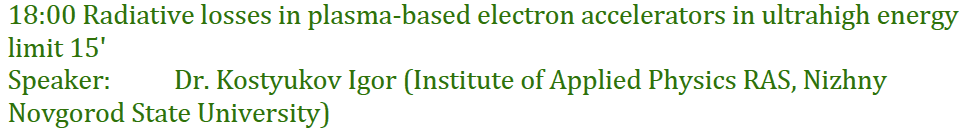 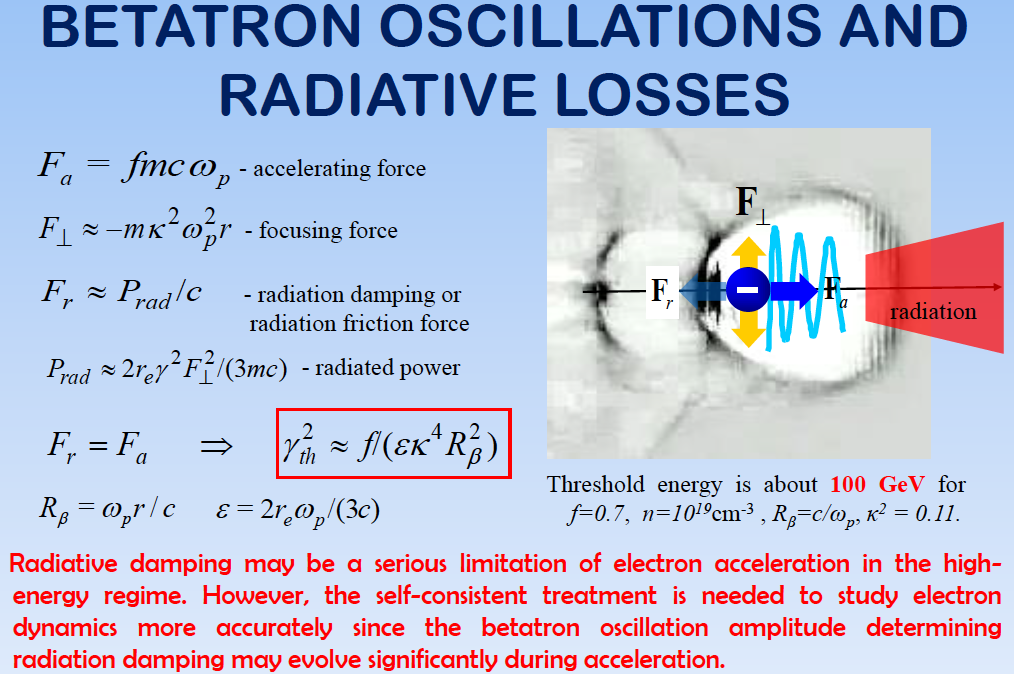 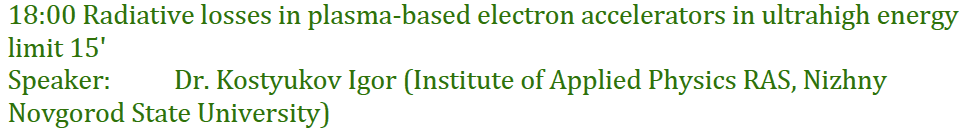 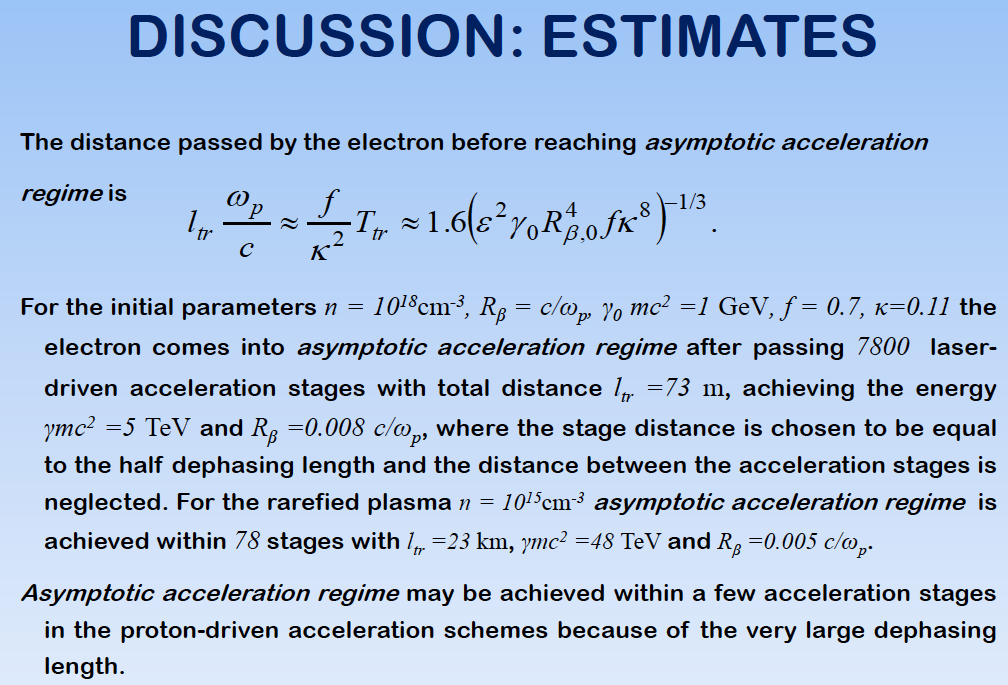 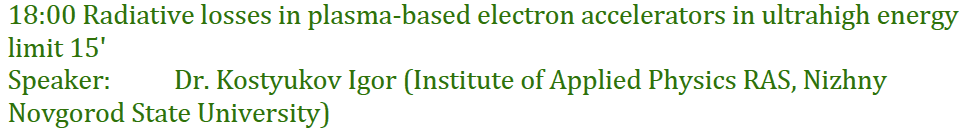 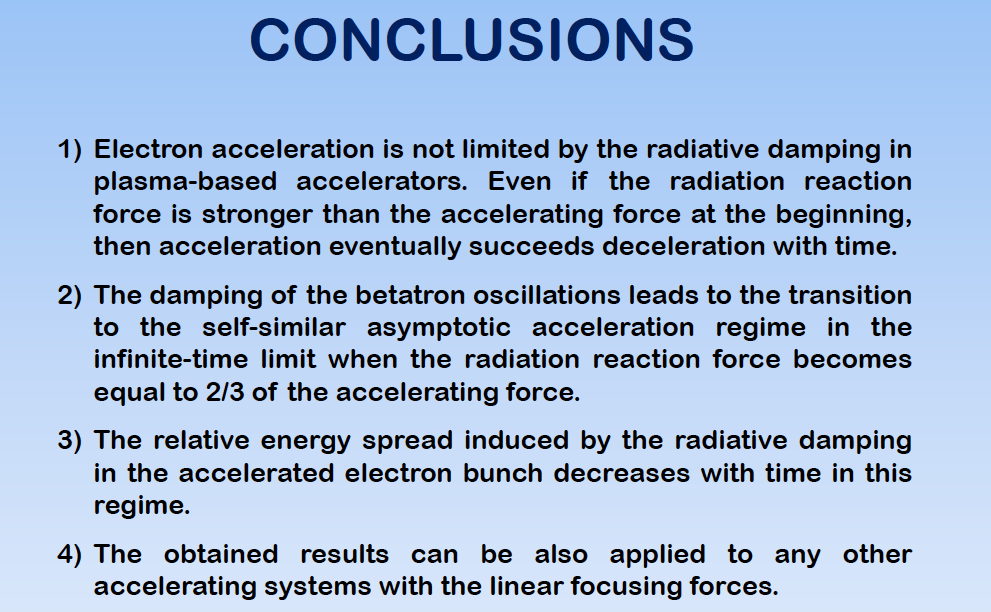 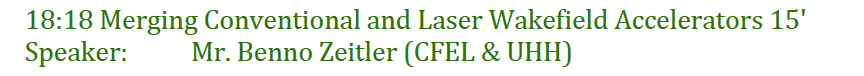 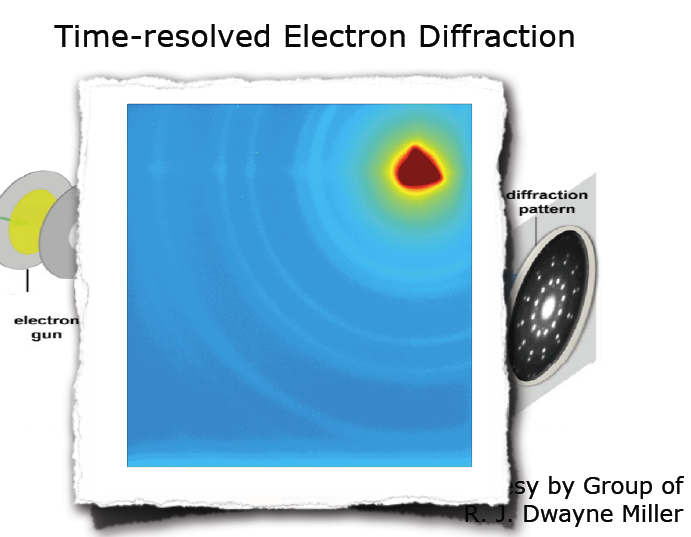 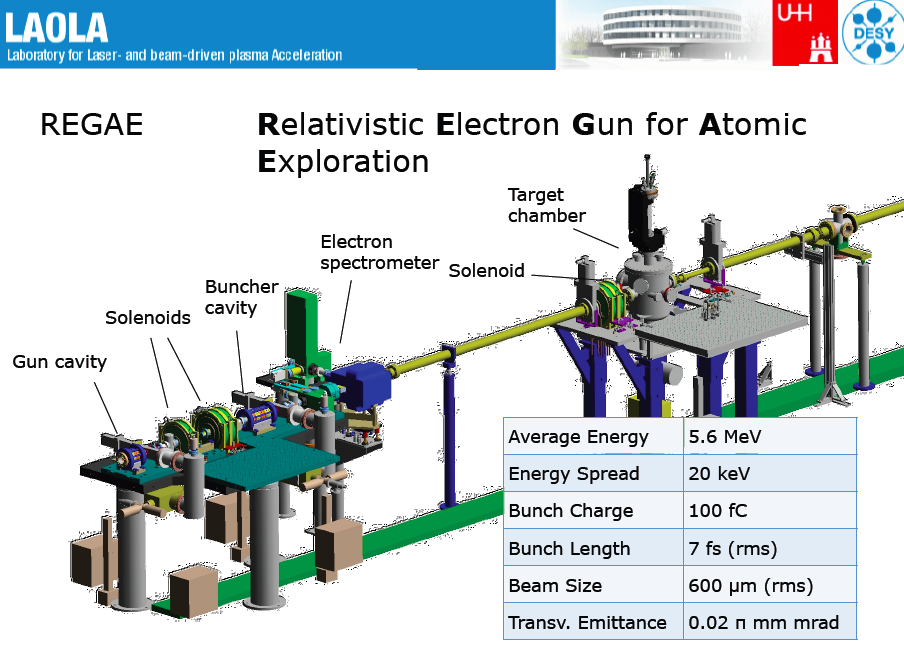 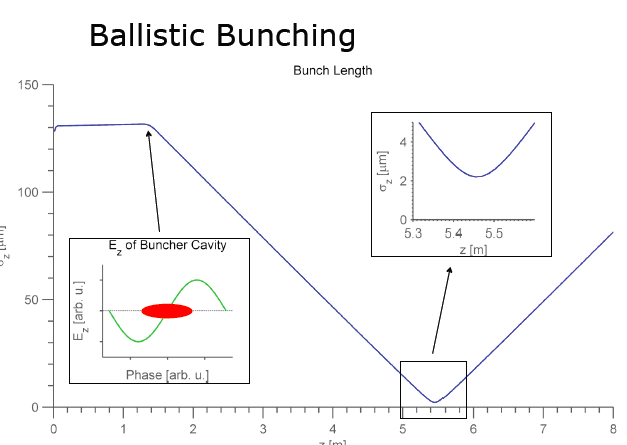 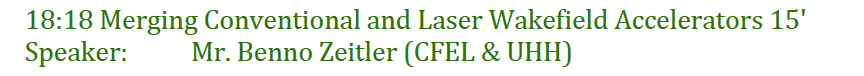 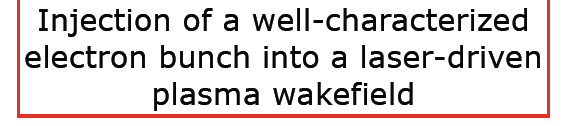 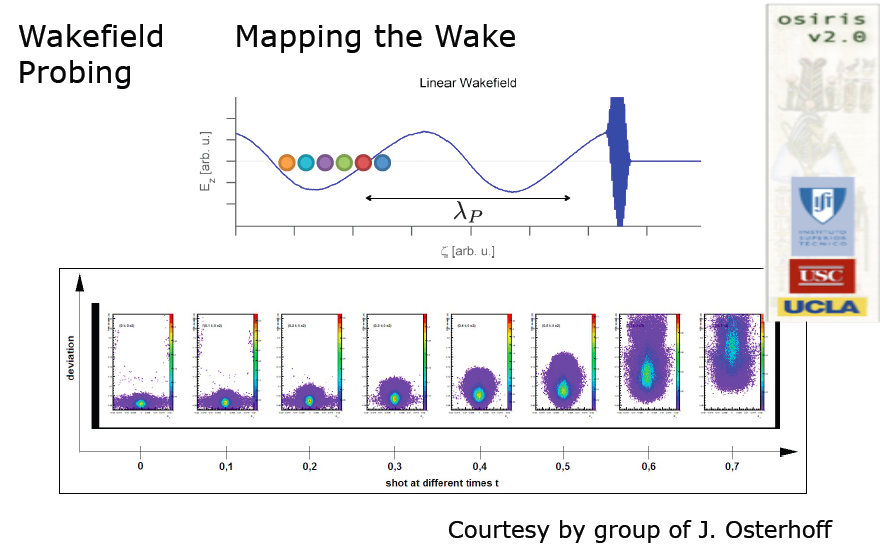 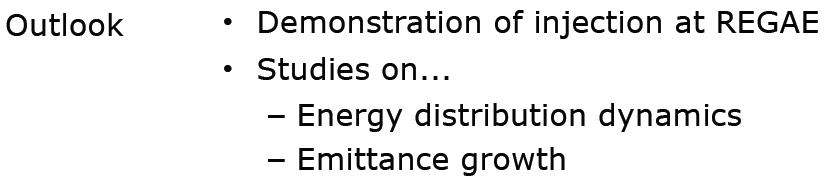 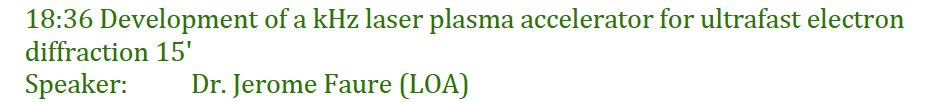 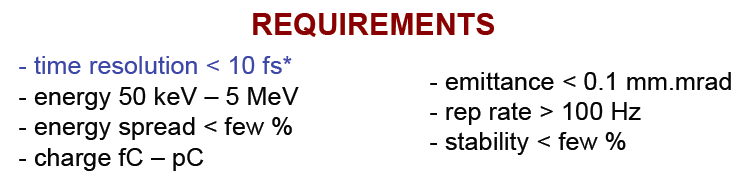 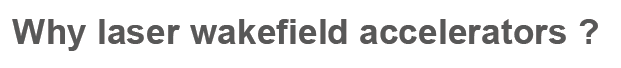 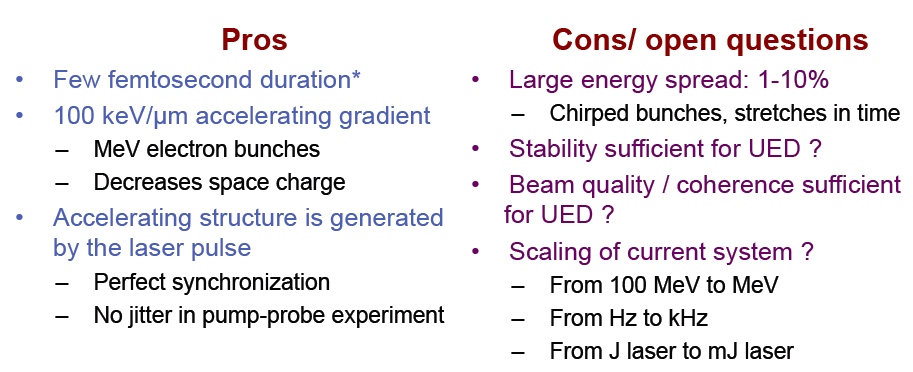 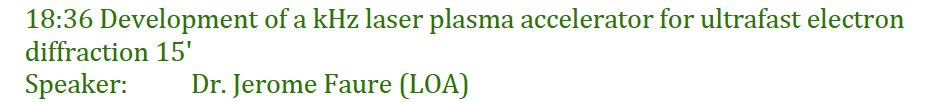 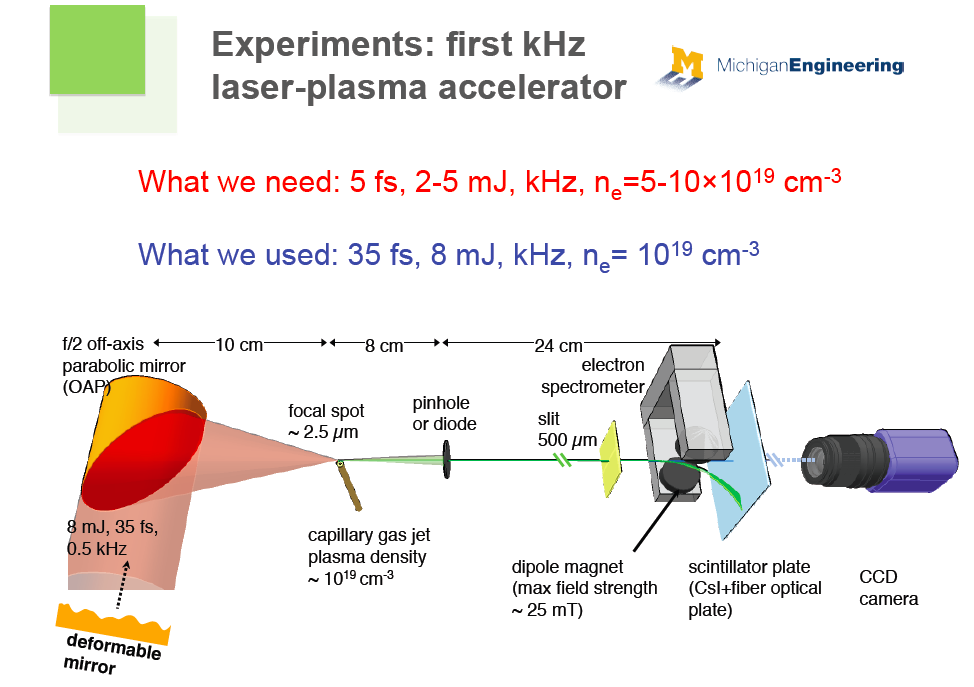 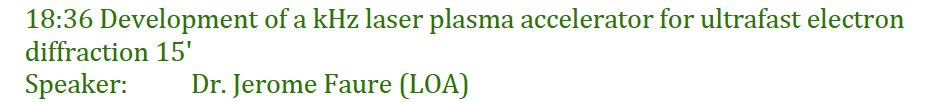 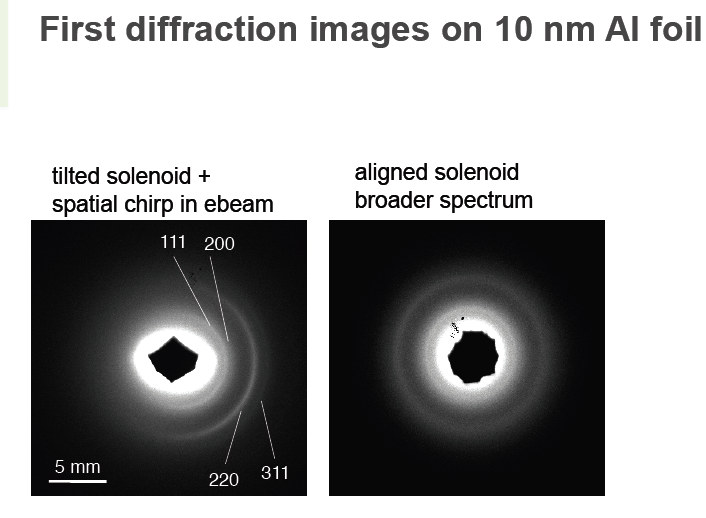 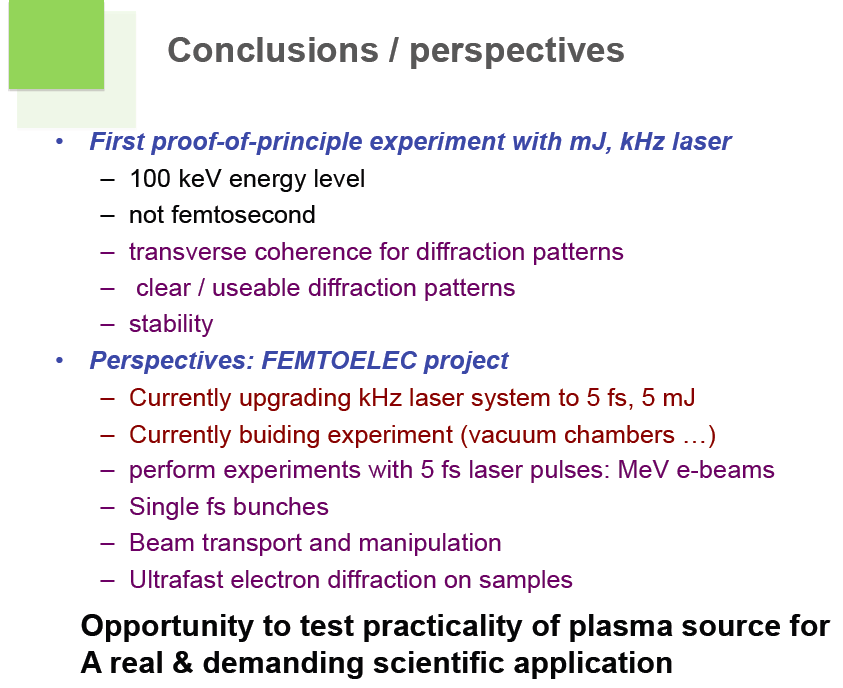 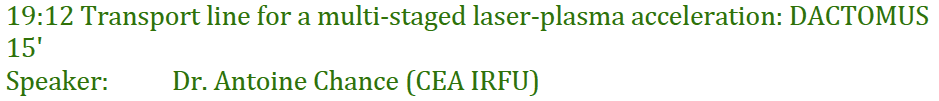 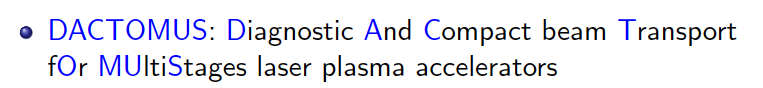 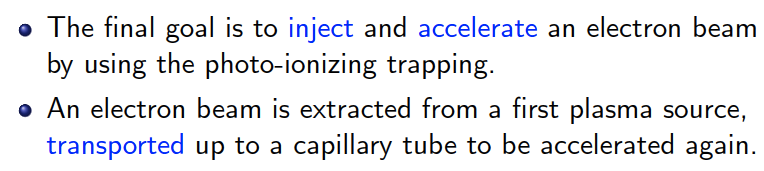 (triplet & achromat)
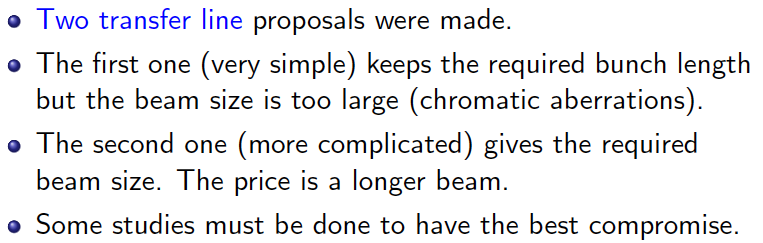